Look At Me
by Kauri 2
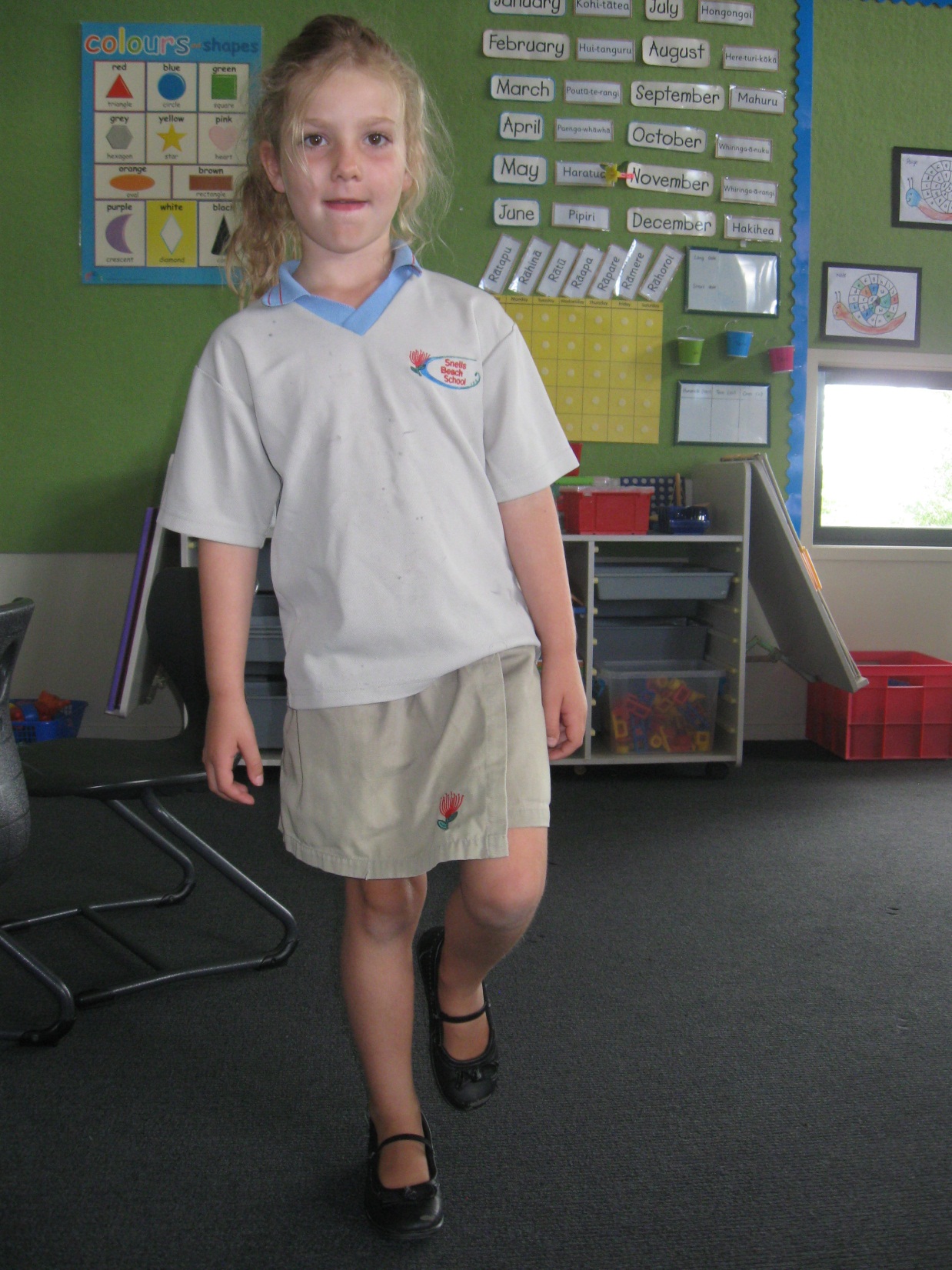 Look at me.
I am hopping.
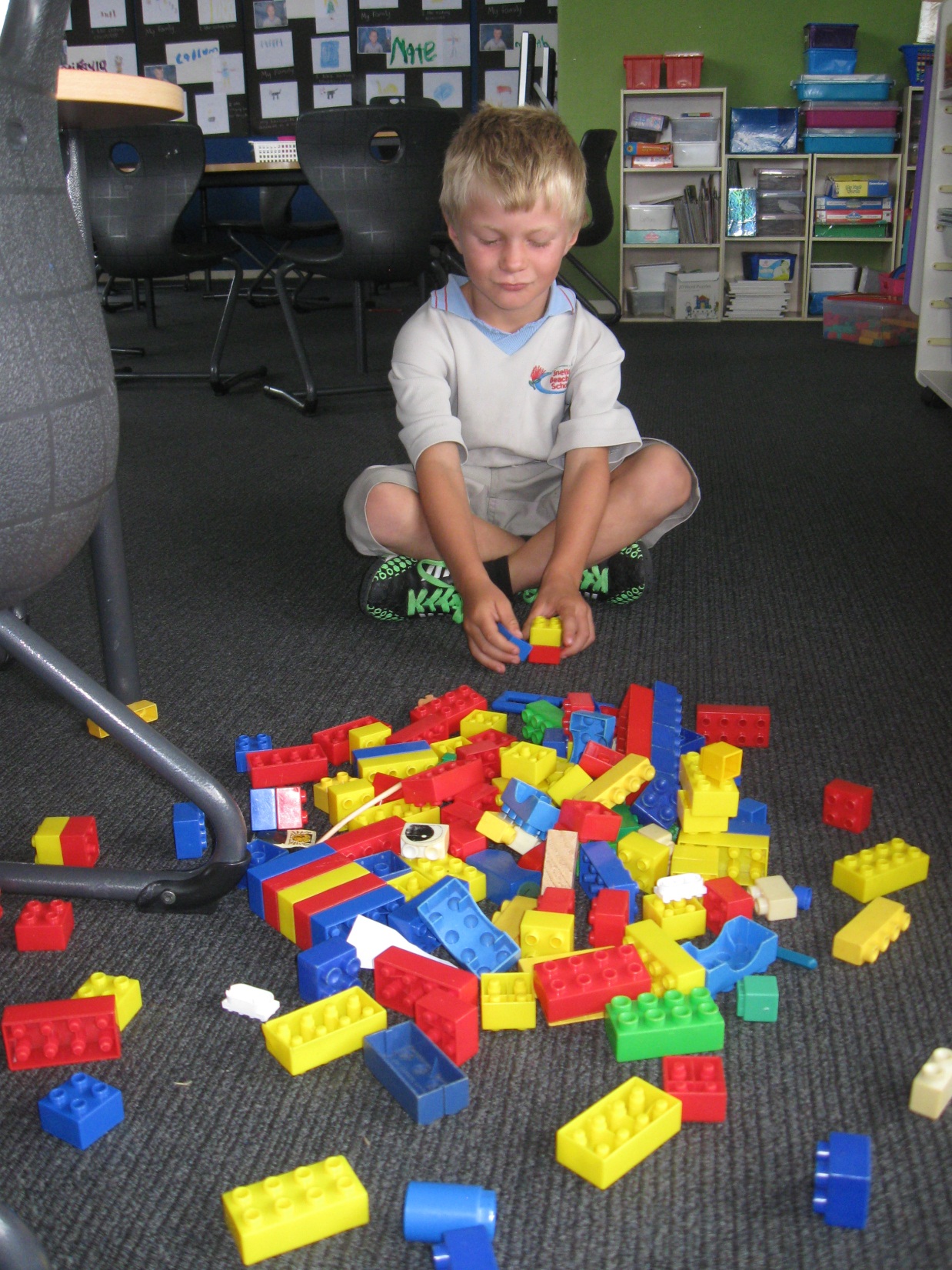 Look at me.
I am building with Lego.
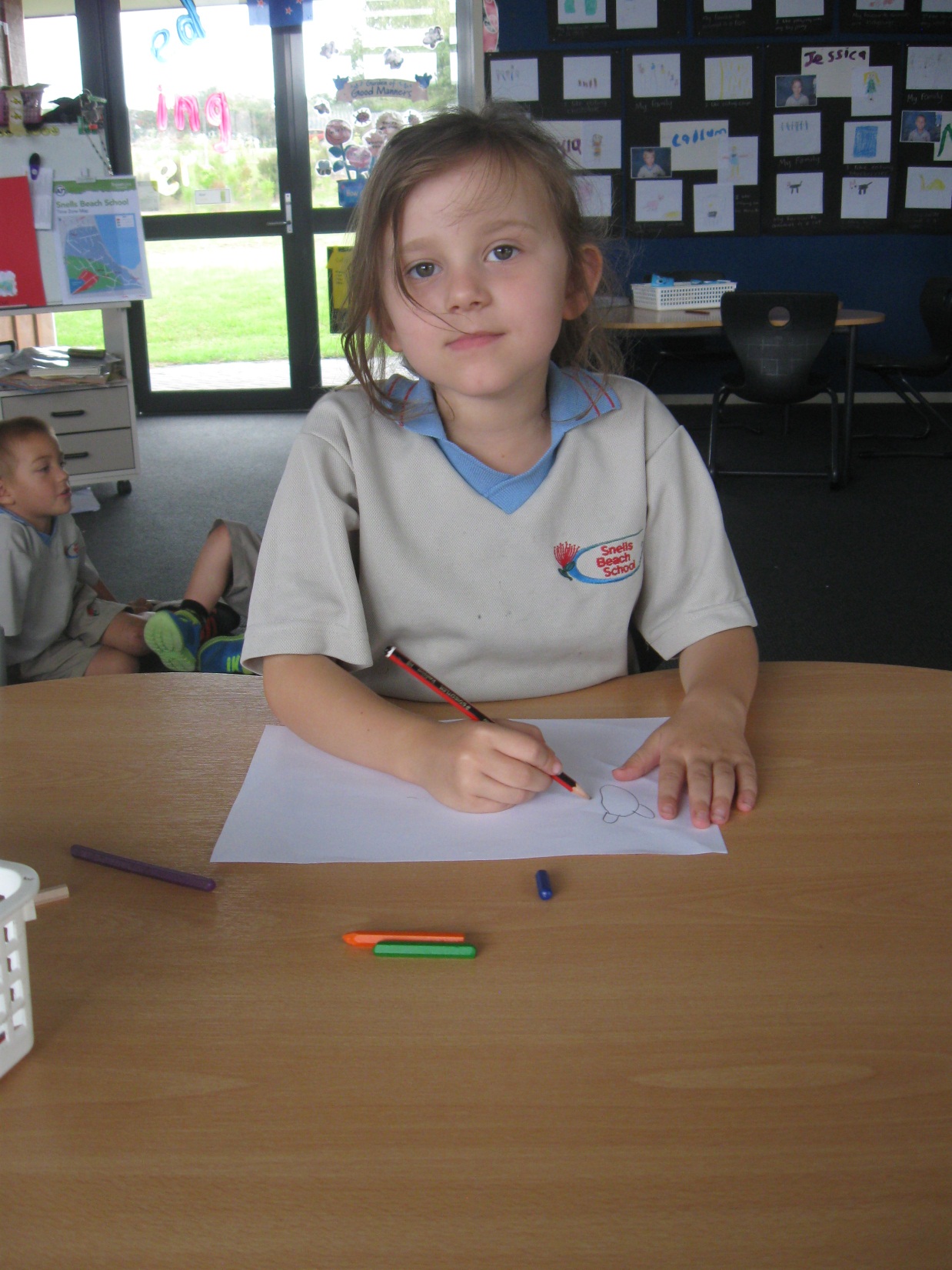 Look at me.
I am drawing.
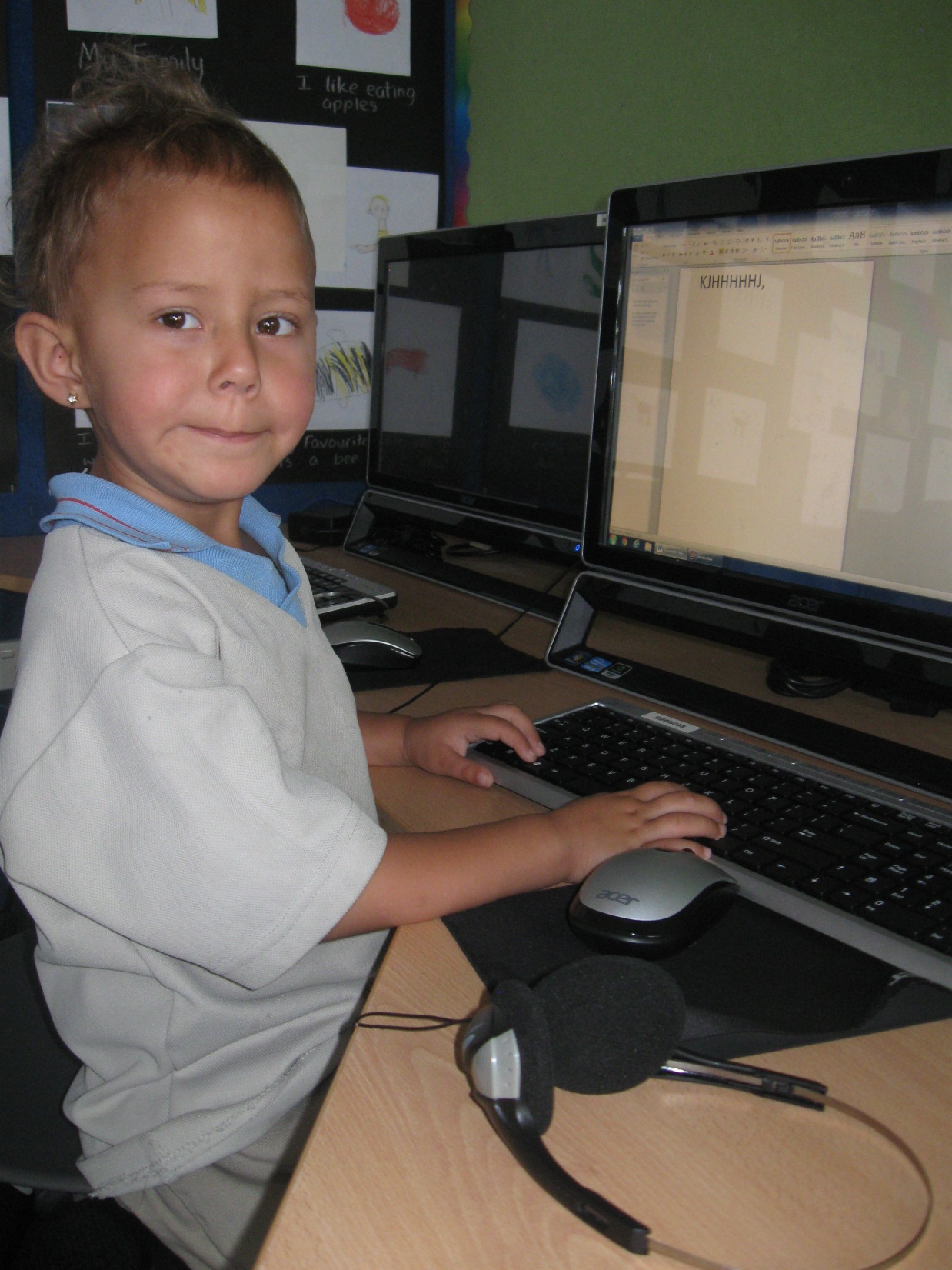 Look at me.
I am typing.
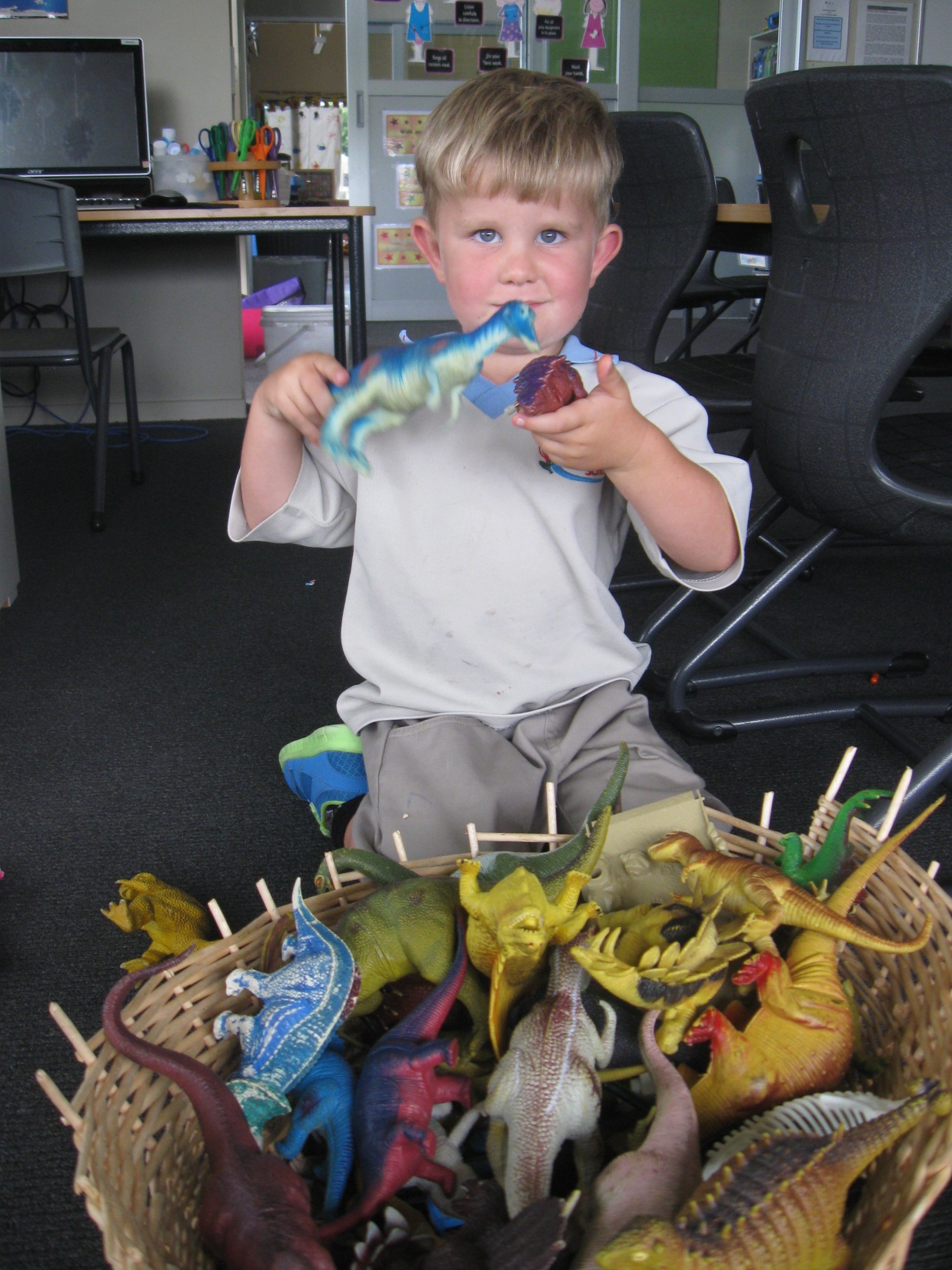 Look at me.
I am playing with dinosaurs.
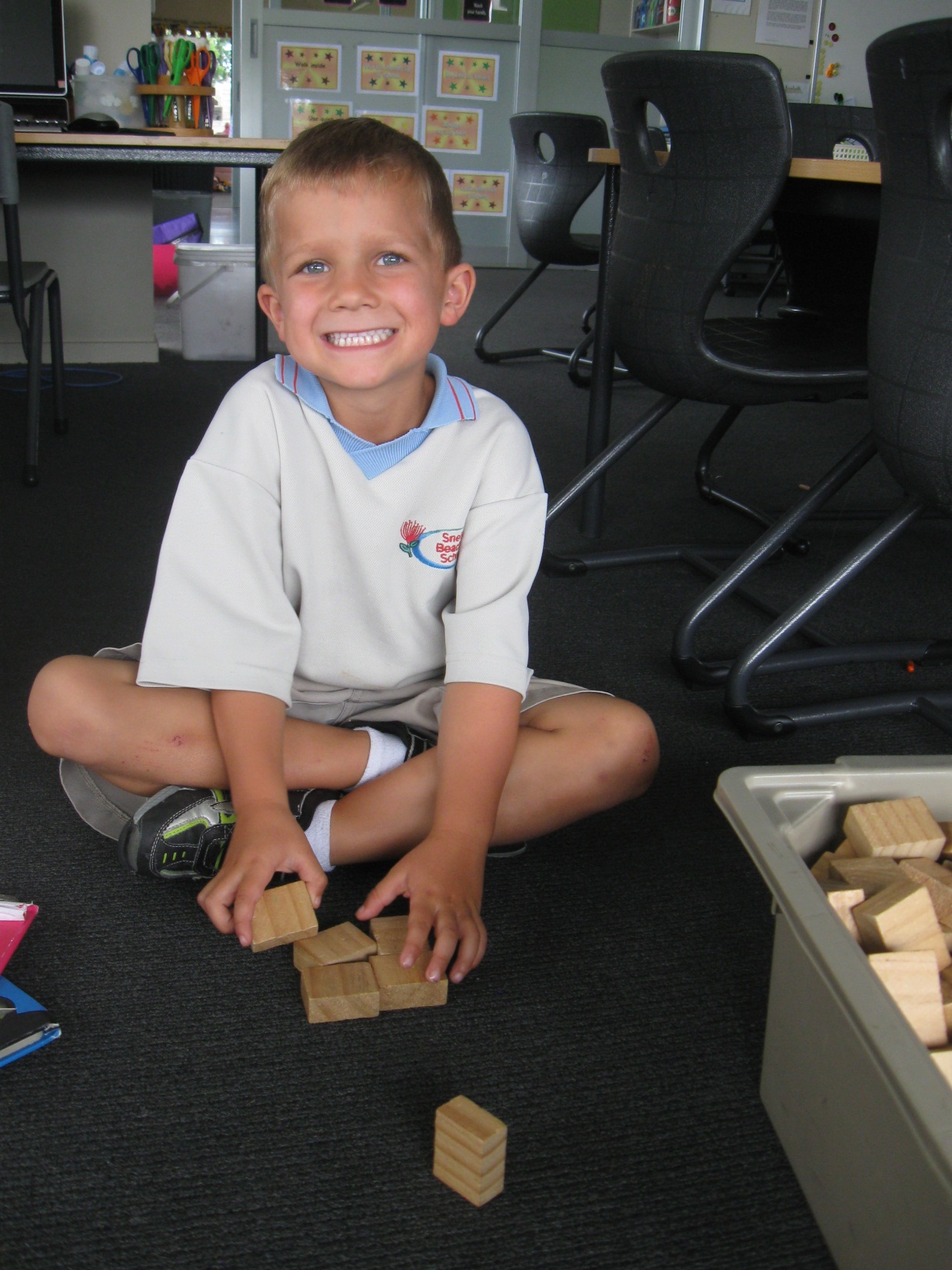 Look at me.
I am playing with blocks.
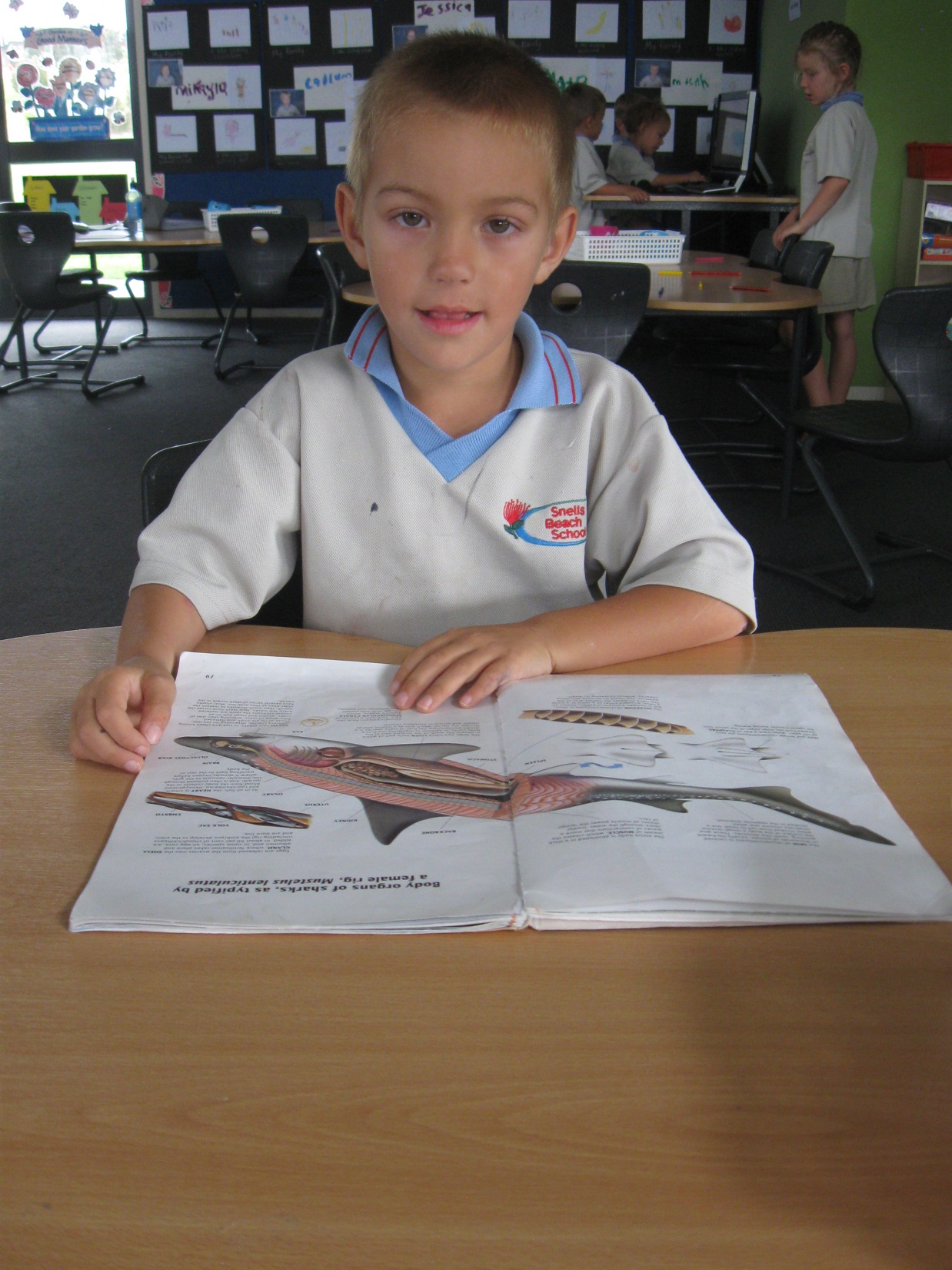 Look at me.
I am reading.
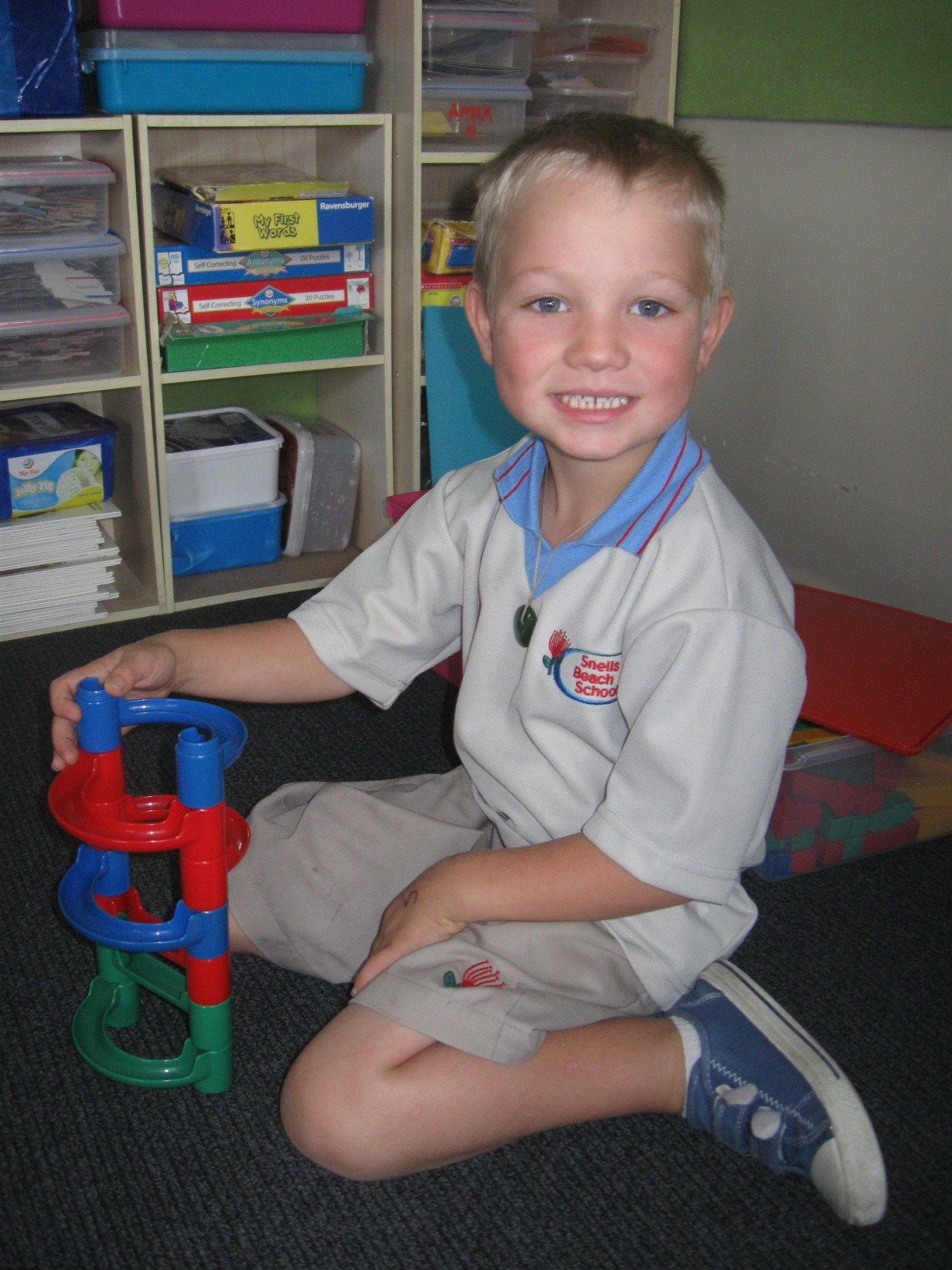 Look at me.
I am building.
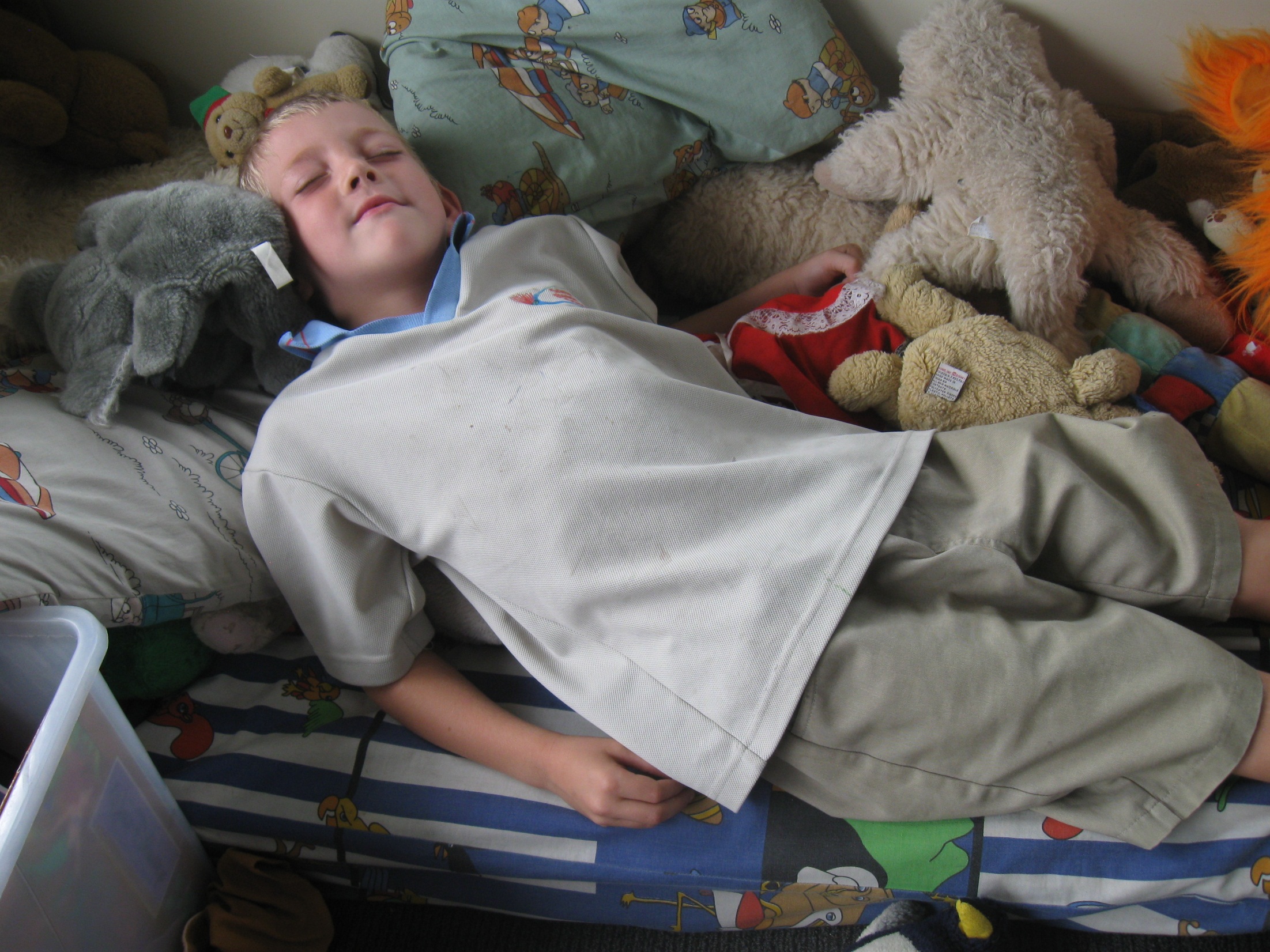 Look at me.
I am sleeping.